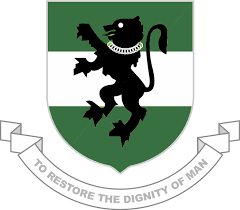 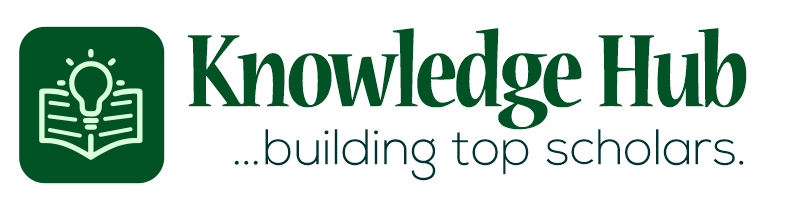 Mixed-Methods Research: 5 popular qualitative research methods
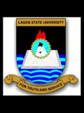 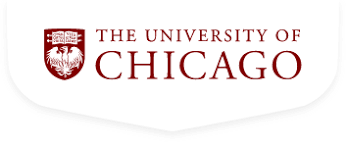 Rotimi Olatunji, Lagos State University
Victor Ayedun-Aluma, University of Jos
Nuhu Gapsiso, University of Maiduguri
Raheemat Adeniran, Lagos State University
Karen Okigbo, University of Chicago
Ruqayyah Aliyu, Bayero University, Kano
Chuks Odiegwu-Enwerem , NOUN, Abuja
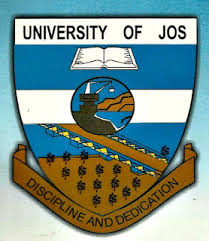 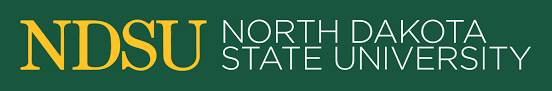 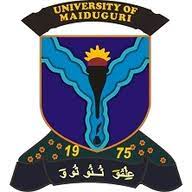 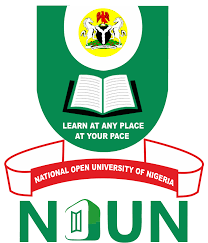 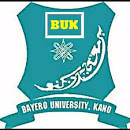 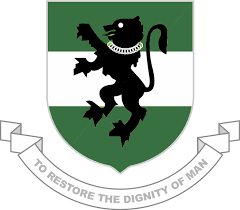 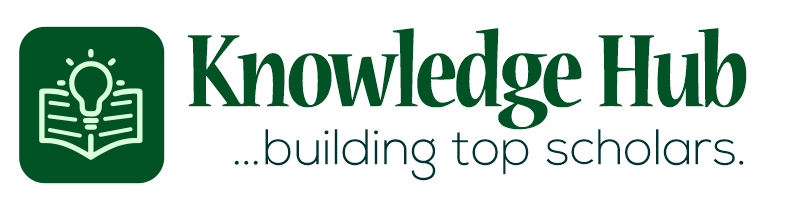 Outline
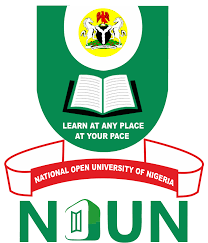 Nuhu Gapsiso  quick overview

1st Panelist - Dr. Raheemat Adeniran - Qualitative Content Analysis

2nd Panelist - Dr. Nuhu Gapsiso - Focus Group Discussions

3rd Panelist - Dr  Ruqayyah Aliyu - In-depth Personal Interviews 

4th Panelist - Dr. Karen Amaka Okigbo - Ethnography

5th Panel Team - Profs Rotimi William Olatunji and Victor Ayedun-Aluma - Historical Research Methods
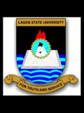 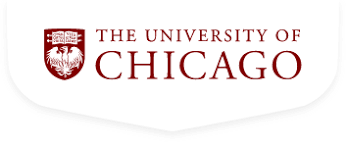 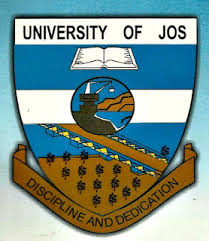 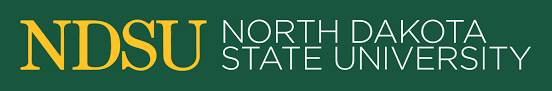 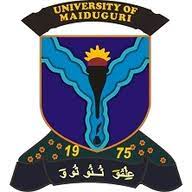 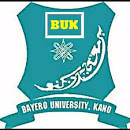 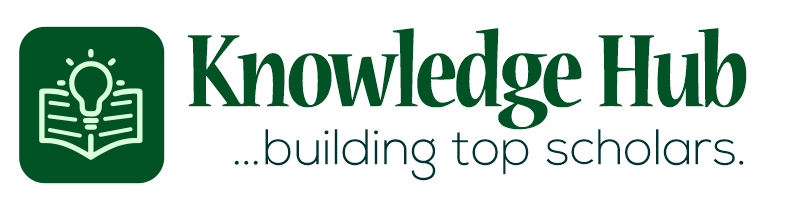 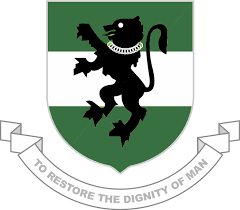 Qualitative Content Analysis
Raheemat Adeniran, PhD.
Lagos State University
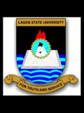 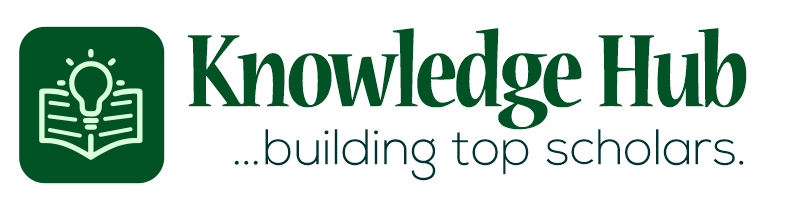 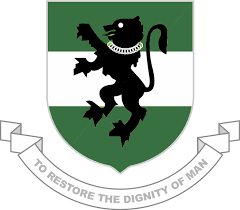 Overview of Content Analysis
Content Analysis is among the most common method in our field.
Intended to build a model to describe a phenomenon in a conceptual form.
Analysing communication contents in varied forms, - media contents (Social media , print, broadcast, films, etc.), interview transcript, etc 
Previously conceptualized as a quantitative approach – Berelson 1952
Qualitative analysis increasingly encouraged – for latent and manifest 
…“any technique for making inferences by objectively and systematically identifying specified characteristics of messages”. Holtsi (1969)
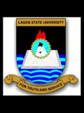 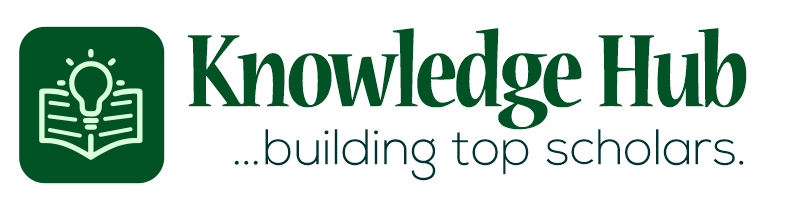 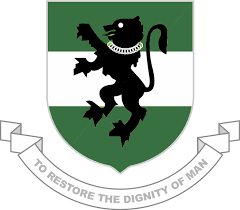 Qualitative Content Analysis
Employed to qualitatively describe manifest and latent meanings of communication contents 
Establishing relationships in the phenomenon of inquiry
Approach dependent on the nature of the research
Inductive approach 
Fragmented and limited knowledge on a phenomenon
Used in developing theories

Deductive approach  
Analysis is based on previous knowledge 
purpose of the study is theory testing
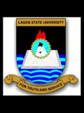 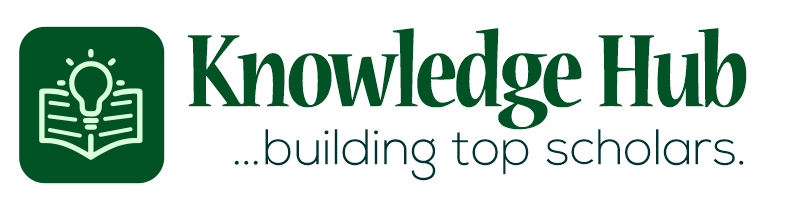 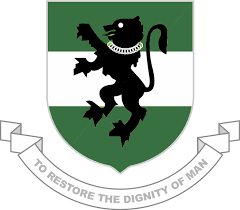 Qualitative Content Analysis Process
Conducting Qualitative Content Analysis  involves three basic steps:
Preparation
Organizing
Reporting
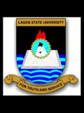 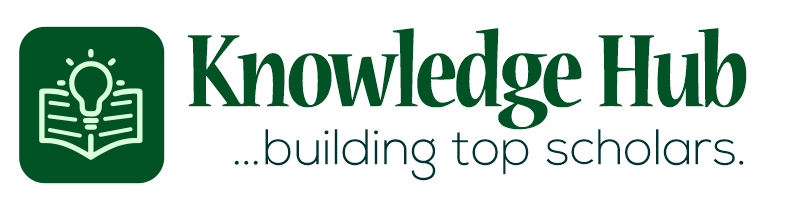 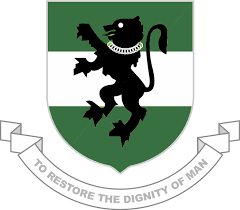 Preparation Stage
Clear understanding the details of the research study
selecting the unit of analysis
Decide on focus of the analysis – Manifest or Latent content or both?
Experience the phenomenon multiple times: reading, watching, …
Critically evaluate of the phenomenon, 
Make sense of the data and to learn ‘what is going on’ (Morse &Field 1995) and 
obtain a sense of whole
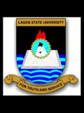 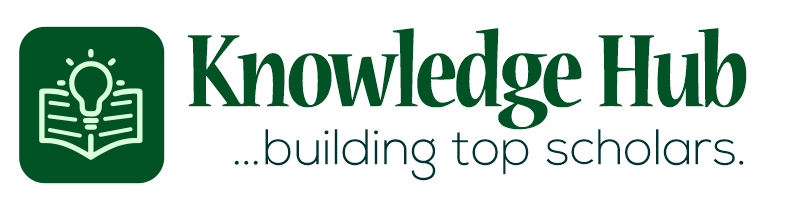 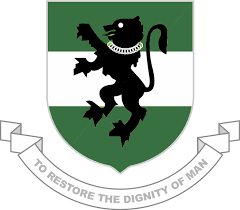 Organizing Stage – guided by research questions
Inductive content analysis
describe all aspects of the content - Open coding
Grouping related ideas into apt categories - Abstraction
Deductive content analysis
Tests existing data/categories an a new context
Code data based on categories - categorization matrix
Review data for exemplification
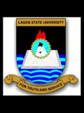 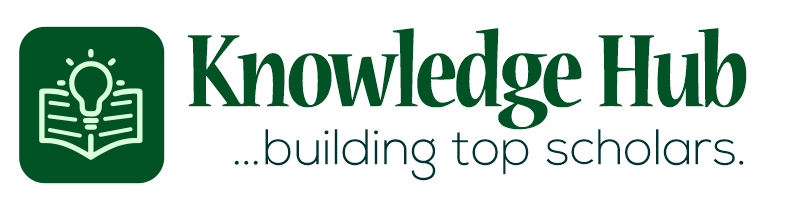 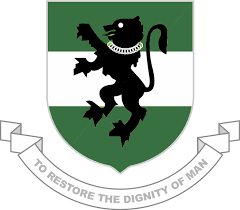 Reporting Stage
reported categories are subjective
Flexibility - each inquiry is distinctive, and the results depend on the skills, insights, analytic abilities and style of the investigator
Trustworthiness: Transparency  on research process, strengths and limitations
including numerous supporting excerpts and descriptions
Formed categories should reliably reflect the subject of study
Authentic citations –sources of data categories
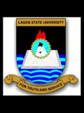 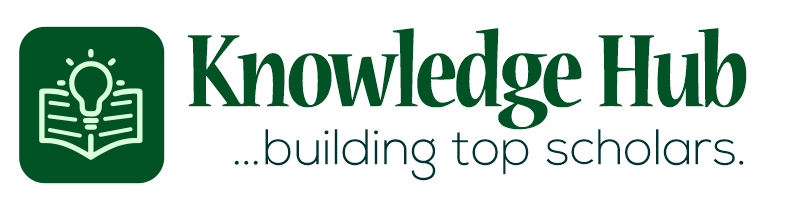 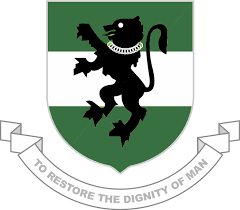 Examples…
Adeniran R. A. & Atofojomo O. A. (2017). Emergent Practices of Nigerian Newspapers in the Digital Age. In Digital Media, New Order? Emergent Practices in the Nigerian Media Environment, ACSPN Book Series (2), pp. 7— 22 Retrieved from http://www.acspn.org/index.php/books 
Tijani-Adenle, Ganiyat (2016). She’s homely, beautiful and then, hardworking!: Critiquing the representation of women leaders and managers in the Nigerian press. Gender in Management: An International Journal, 31 (5/6), 396-410,  https://doi.org/10.1108/GM-06-2015-0053
Agina, Añuli (2013) The Niger Delta in Nigerian video films, Critical African Studies, 5(2), 79-91, DOI: 10.1080/21681392.2013.815054
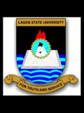 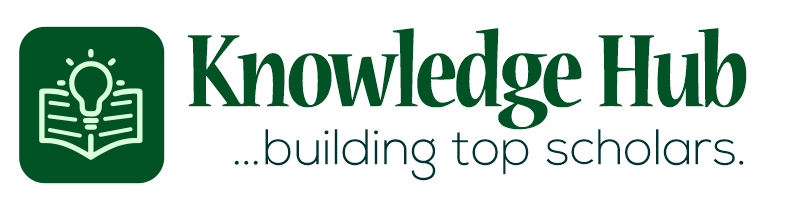 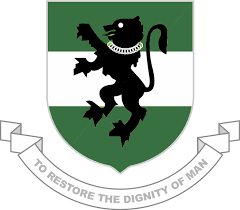 Focus Group Discussion
By Nuhu Diraso Gapsiso Ph.D.
University of Maiduguri
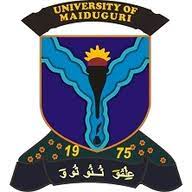 What is Focus Group Discussion
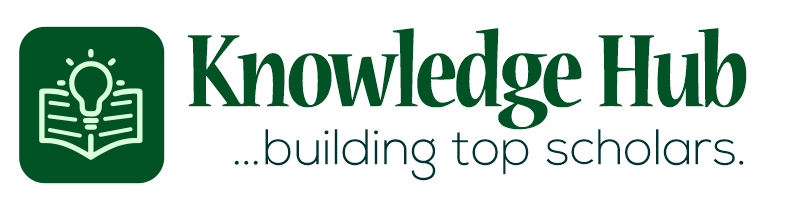 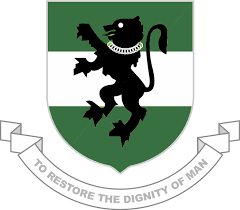 According to Beck and others, a focus group is, ‘an informal discussion among selected individuals about specific topics’ (Beck et al.,
A focus group is, ‘a group interview on a particular topic, led by a trained moderator… the goal of the focus group is to provide useful insights on the topic’ (Collins and O’Brien, 2003, p. 142). ed
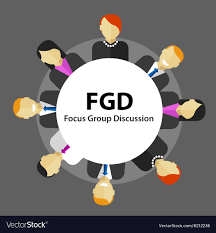 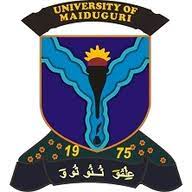 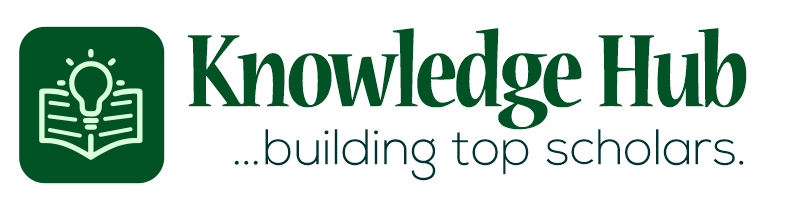 The origin, history and rationale and purpose of focus groups
From there, Merton created an interviewing procedure to gain further insight into the subjective reactions of focus-group participants. The use of focus groups by sociologists gained popularity in the 1980s when Merton published a report on focused interviews. Paul Lazarsfeld had also received a government contract to get insight into individuals' responses to war radio propaganda.
Focus groups first started in the 1940s as a research method in the context of market research concerning radio soap operas. During the Second World War, Robert K. Merton set out to analyse the effectiveness of propaganda with the use of focus groups.
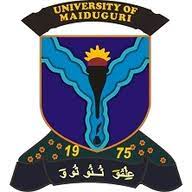 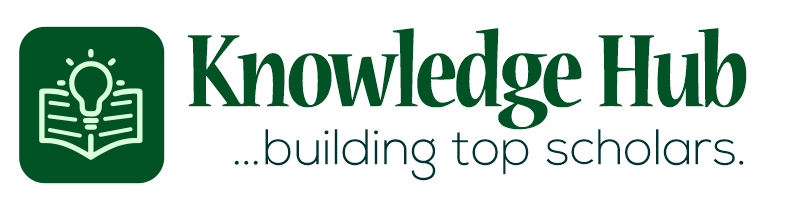 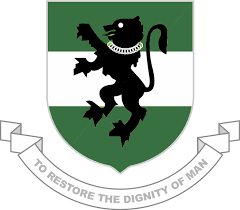 The origin, history and rationale and purpose of focus groups
Psychologist and marketing expert Ernest Dichter coined the term "focus group" itself before his death in 1991 In the past. Focus groups have been employed since the 1920s when marketers realized that listening to and acting on clients’ ideas not only helped to improve products but also stimulated sales.
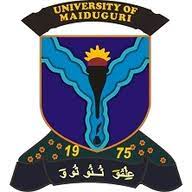 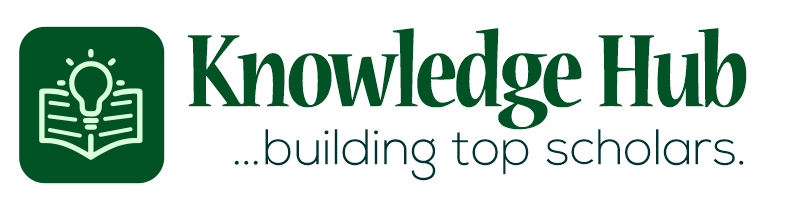 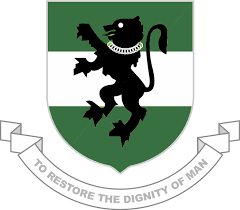 Rationale for Focus Group Discussion
Focus group discussion is frequently used as a qualitative approach to gain an in-depth understanding of social issues. The method aims to obtain data from a purposely selected group of individuals rather than from a statistically representative sample of a broader population.
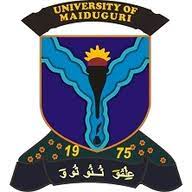 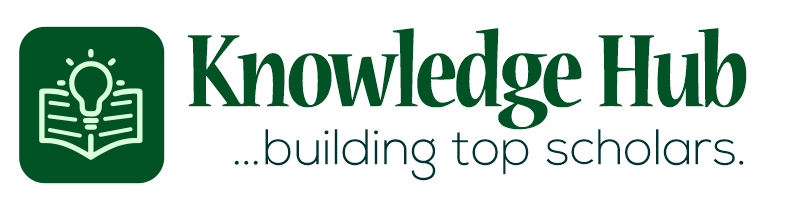 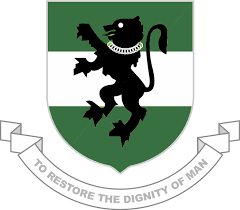 Purpose of Focus Group Discussion
It promotes interaction among participants with spontaneity
Data generated through the social interaction of the group are often deeper and richer(Thomas et al., 1995). 
It does not discriminate against people who cannot read or write
It encourages participation from people reluctant to be interviewed on their own(Kitzinger, 1995) 
The costs are relatively low compared to other research tools 
(Dreachslin,1999; Leitao & Vergueiro, 2000; Wall, 2001)
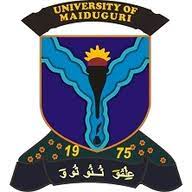 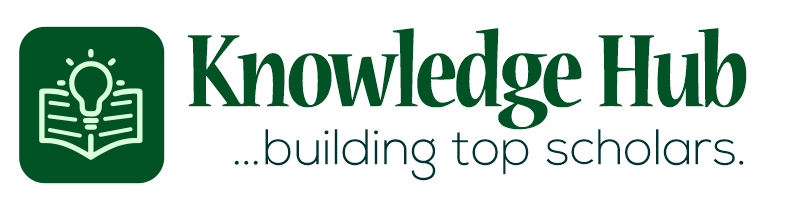 Purpose of Focus Group Discussion cont.
It is also possible to construct the focus groups in quantitative and mixed versions (Johnson & Turner, 2003). 
 Focus groups are considerably best used as a qualitative method of data collection.
 Having flexibility, richness and different advantages in collecting data, focus groups became an important method to collect the qualitative data.
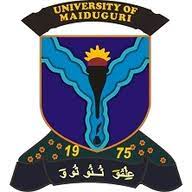 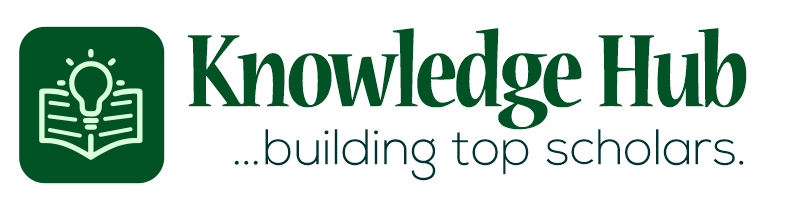 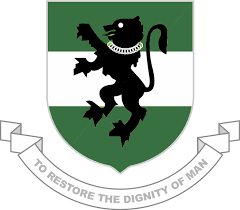 Scope /Types of Focus Group Discussion
It involves a single moderator asking questions and organically discussing a topic with a small group of respondents
Duelling Moderator Focus Group 
Also with two moderators, this kind of focus group pits one moderator against another
 A mini focus group has only four or five respondents
Two focus groups (each with its own moderator
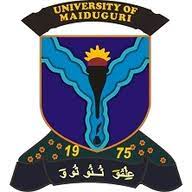 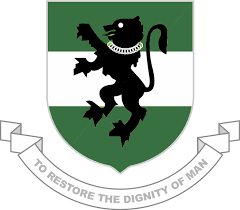 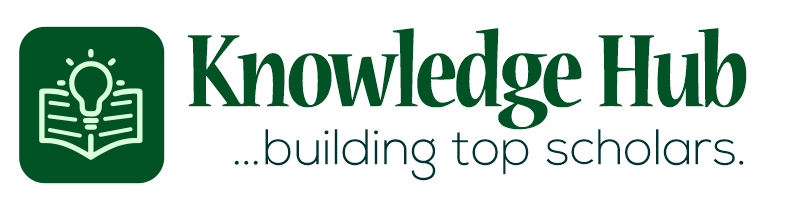 Scope /Types of Focus Group Discussion Cont.
Dual Moderator Focus Group: Two moderators collaborate in this type of focus group
Respondent focus group: one or more of the focus group respondents temporarily assumes the role of moderator
Remote Focus Group 
Using a teleconference or online format, a remote focus group can gather participants from locations that might otherwise be restricted
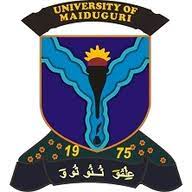 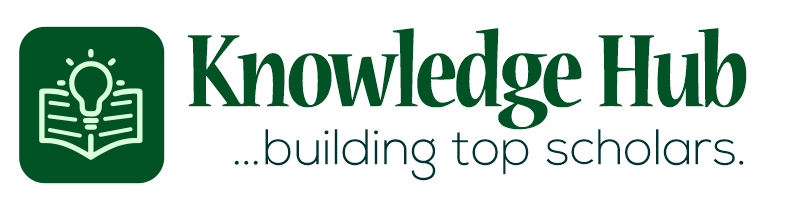 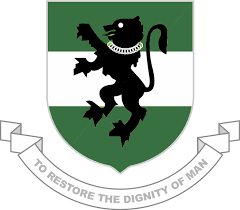 Scope /Types of Focus Group Discussion Cont.
Remote Focus Group 
Using a teleconference or online format, a remote focus group can gather participants from locations that might otherwise be restricted. While this type of focus group is not as revealing as a face-to-face encounter because members are not able to respond to body language and communication tone, it can provide an opportunity for anonymity that appeals to some types of respondents. This makes it a good option for companies wanting to explore more personal topics or that have limited time and money to spend on the more in-depth focus group techniques
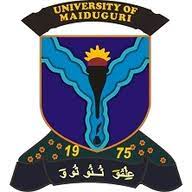 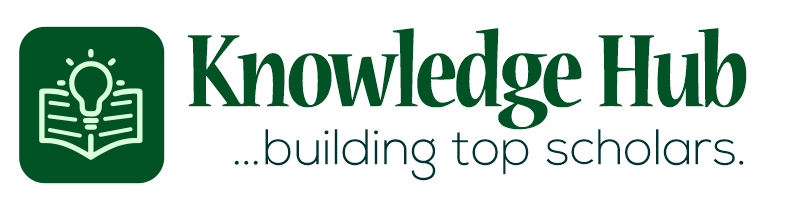 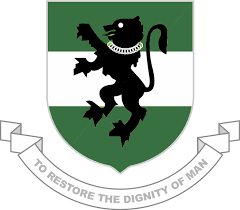 Specific Types of FGD Groups
‘Natural groups’: consist of multiple participants who belong to a pre-existing informal or formal group (e.g. family or kin, co-workers, elderly group, women’s self-help group, neighbourhood club, teachers’ credit association) prior to the study.
‘Expert groups’: consist of several people who have particularly good and broad expert knowledge and experience of the research topics. Such groups (e.g. nurses from health district centre, ambulance drivers, or drugstore vendors
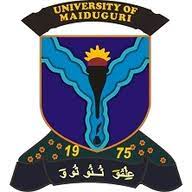 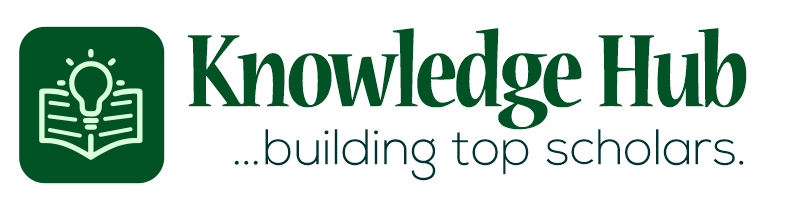 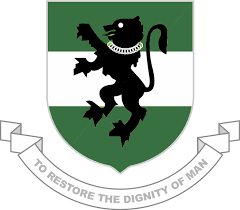 Participants in Focus Group Discussion
Multiple participants who share one some common characteristics that are meaningful from the research perspective. 
Participants are typically selected to participate in qualitative research based on transparent criteria, such as 
Their knowledge, 
Life-experience, 
Particular characteristics or 
Role in a group/community (Khan & Manderson 1992).
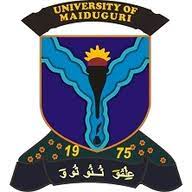 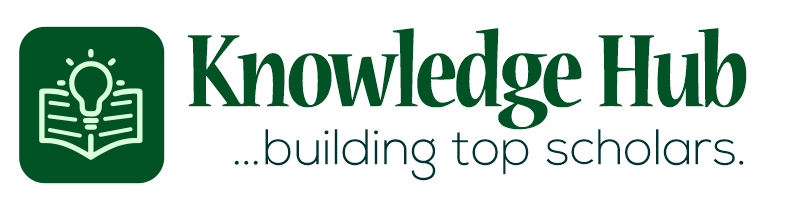 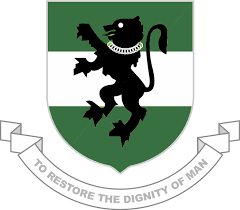 Selecting the FGD participants
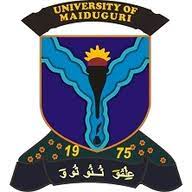 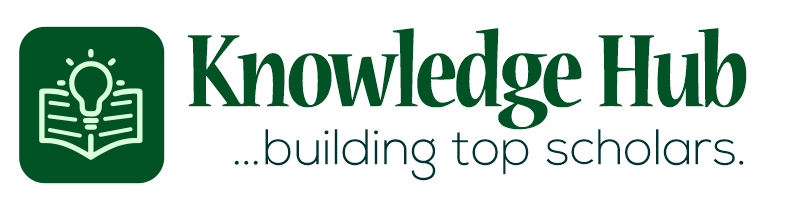 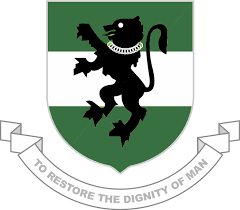 How it is used
Focus group discussions should be used when you need to understand an issue at a deeper level than you can access with a survey. They are helpful for adding meaning and understanding to existing knowledge, or getting at the “why” and “how” of a topic.
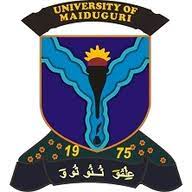 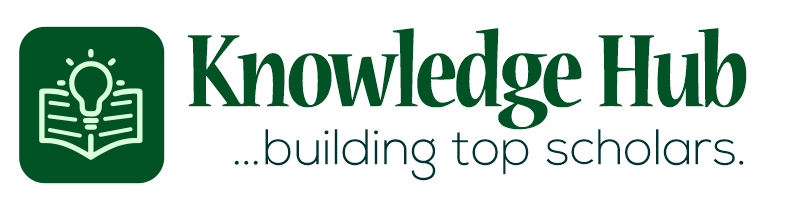 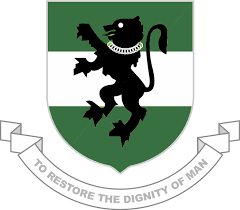 Keys to successful FGD
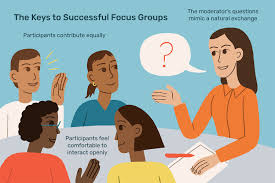 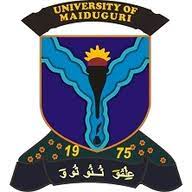 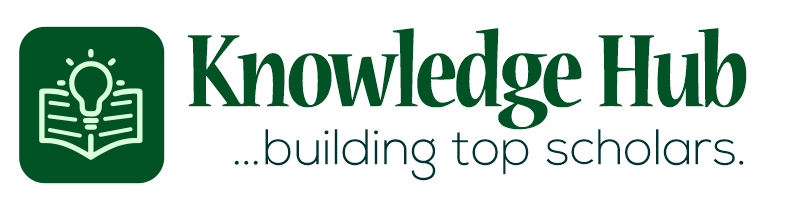 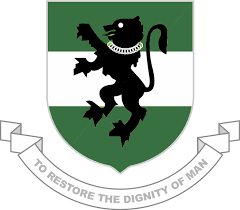 Conduct of FGD
The quality of an FGD depends on the experience and skills of the moderator” (Lewis 2003). 
His/her role is to ensure that the discussion topic is clearly introduced and thoroughly addressed
, and that the discussion is balanced and inclusive. 
Despite this crucial role, the moderator should avoid dominating the group and expressing his/her own judgments.. 
Ideally, the moderator should be able to establish a group dynamic in which participants discuss topics from the discussion guide among themselves, (Silverman 2006).
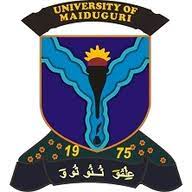 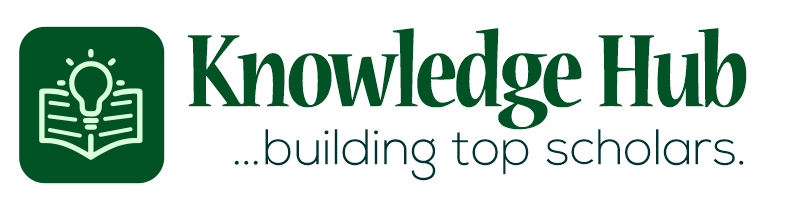 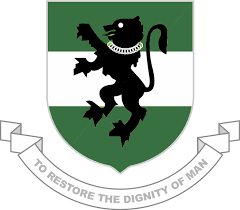 Conduct of FGD Discussion
A typical FGD proceeds as follows (Dawson, Manderson, and Tallo 1993): 
Start the discussion with an ‘ice-breaker’, e.g. a round of introduction of participants. 
Introduce the main topic and the overall research question (e.g. orally, on a poster or as a projected presentation). 
Ask specific questions listed in the discussion guide (not necessarily in the pre-specified order
Thank participants and say good-bye.
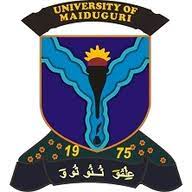 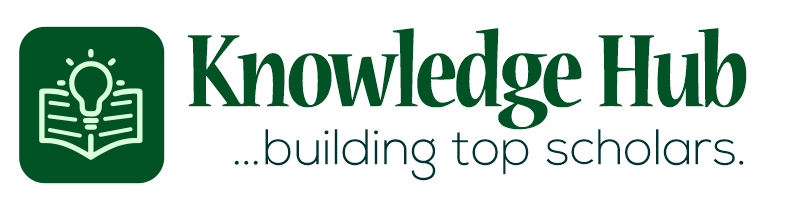 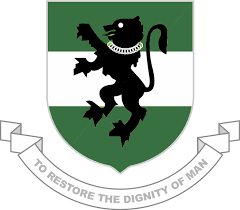 Conduct of FGD Discussion Cont.
The role of a moderator is very demanding; 
it is almost impossible for him/her to take detailed minutes. A video or audio recording of the session is helpful and a standard way of documenting an FGD – but it requires formal agreement from all participants
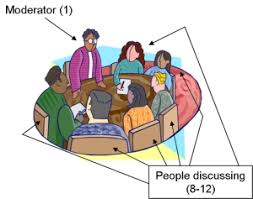 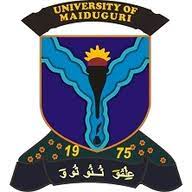 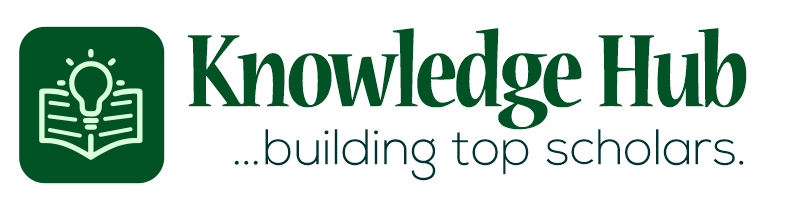 Examples: Analyzing an FGD Data
Reviewing memos 
Analyzing and interpreting qualitative data,
Second, interpret what people said in an integrated, theoretical way. This often relies on:
mapping a problem
identifying patterns, regularities and themes
identifying differences and similarities within the data and between different sources of data
Transcribing recorded statements so that a detailed, written document is available about who said what about a particular question
Coding the transcription using ‘codes’ (and corresponding ‘sub-codes’ leading to a ‘code path’ or ‘code tree’). Codes are ‘labels’ that summarize or bookmark short fragments of text
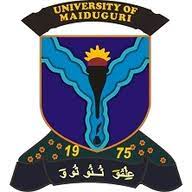 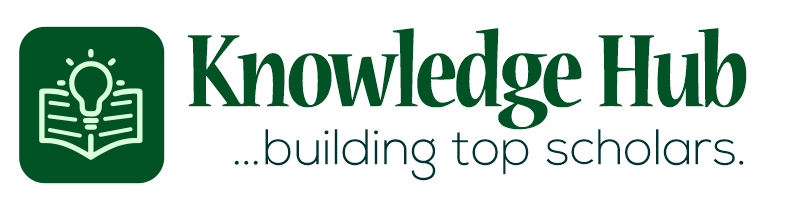 Examples: Analyzing an FGD Data Cont.
Making comparisons between different groups involved in the topic (Bromley et al. 2003)
Establishing validity and reliability through consensus, coherence, triangulation and reflexivity
Publication and Dissemination of Results
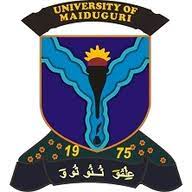 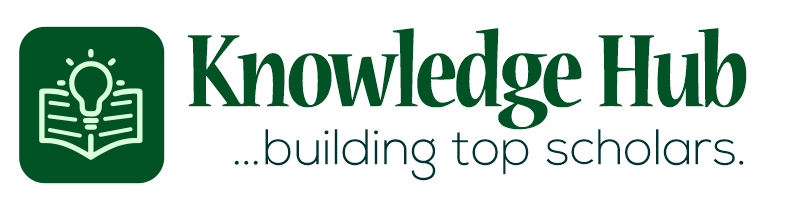 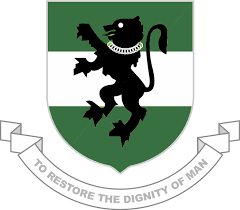 In-depth- Personal Interview
Ruqayyah Yusuf Aliyu, PhD
Bayero University, Kano
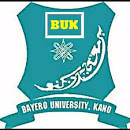 What it is
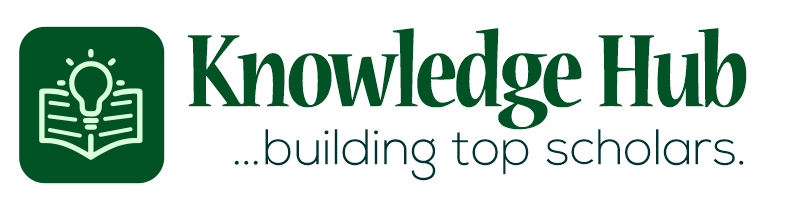 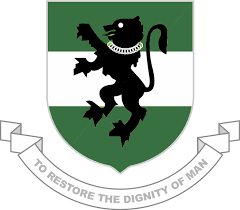 A qualitative method for data collection

A discovery-oriented method to obtain detailed information about a topic from eligible respondents (authorities)

Aims at exploring in-depth responses especially of experiences, feelings, perspectives and opinions of respondents on the subject matter of the research

Also called qualitative interviewing
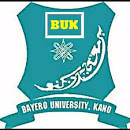 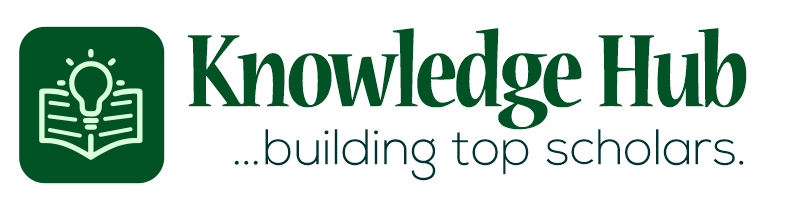 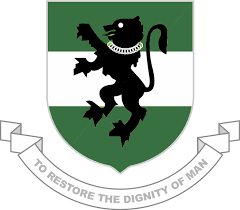 Why In-depth Interview
In-depth interview is important because it is one of the most viable means of gathering primary data in an in-depth and enmous manner 

In-depth interview answers the how and so what in research 

Interviews are often used to provide context to other data gathering techniques, offering a more complete picture of the why and how to the data
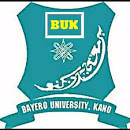 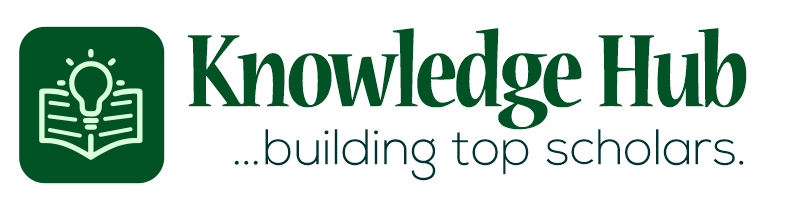 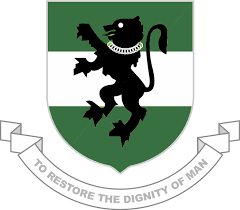 How In-depth Interview is used
Primarily provides deep explanations to situations from the perspective of the interviewee

Often used to provide context to other data gathering techniques, offering a more complete picture of the why and how to the data

Are mostly long and engaging

Provide a conducive environment for interviewee

Used when figures cannot suffice
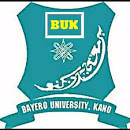 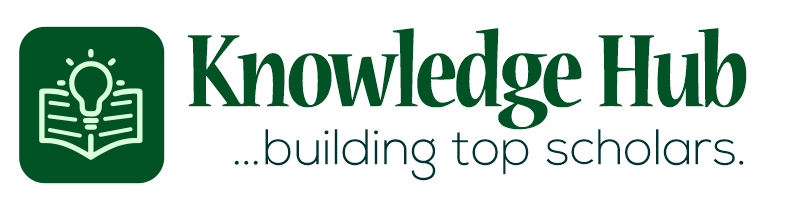 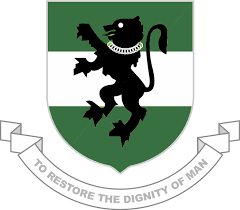 Steps in Conducting In-depth Interviews
Developing a sampling strategy

Drafting in-depth interview guide

Conducting the interviews

Analyzing the data collected
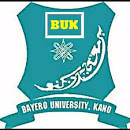 Examples
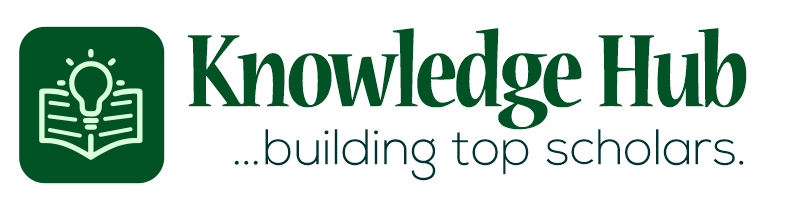 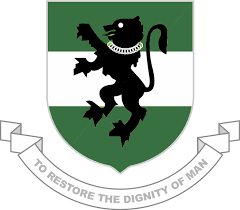 In-depth interview with Media Mangers to understand the safety measures they put in place to ensure safety of their reporters covering conflict 

In-depth interviews with health workers to compliment data on Knowledge, Attitude and Practice towards the Uptake of Covid 19 vaccination among youths in Kano state
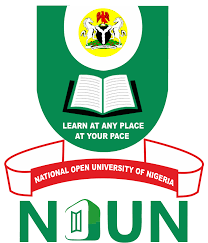 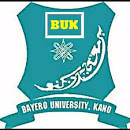 DEFINITION
Ethnography is a research method  central to knowing the world from  the standpoint of its social relations.
01
ETHNOGRAPHY
WHAT  IS IT?
DEFINITION
Ethnography is a descriptive study of  a particular human society or the  process of making such a study.
02
Ethnography is the systematic study  of individual people and cultures
DEFINITION
03
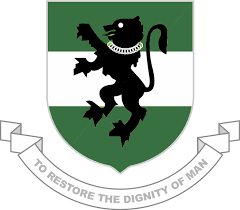 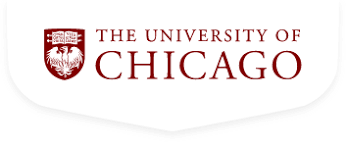 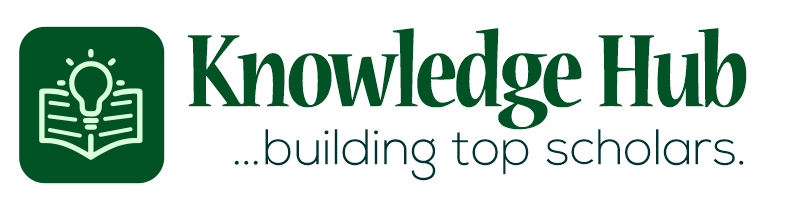 ORIGINS & USE
HOW IS IT USED ?
Ethnography is a type of  social research that  examines the behavior of  participants in a given  social situation.
Ethnography is a  qualitative research  method predicated on  the diversity of culture.
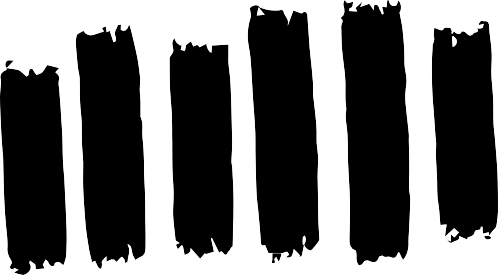 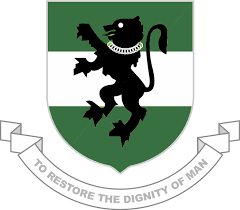 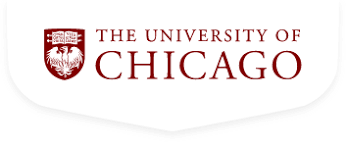 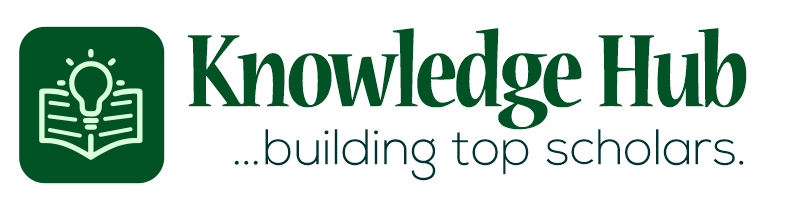 KEY COMPONENTS OF
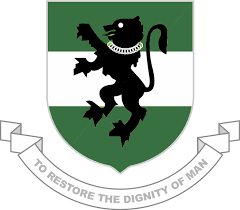 ETHNOGRAPHY

Participant observation requires a researcher to engage with people in as many different situations as possible to observe what people say  and do in their everyday lives.
*Participant Observation
*In-Depth Interview
In-depth interviewing involves conducting intensive individual  interviews with a small number of respondents to explore their  perspectives on a particular idea, program, or situation.
*Focus Group
A demographically diverse group of people assembled to participate in  a guided discussion about a particular issue.
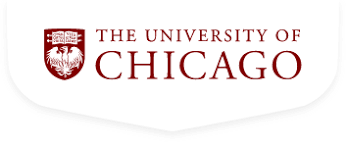 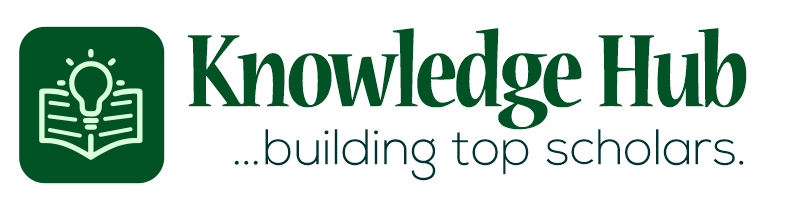 ELECTION EXAMPLES
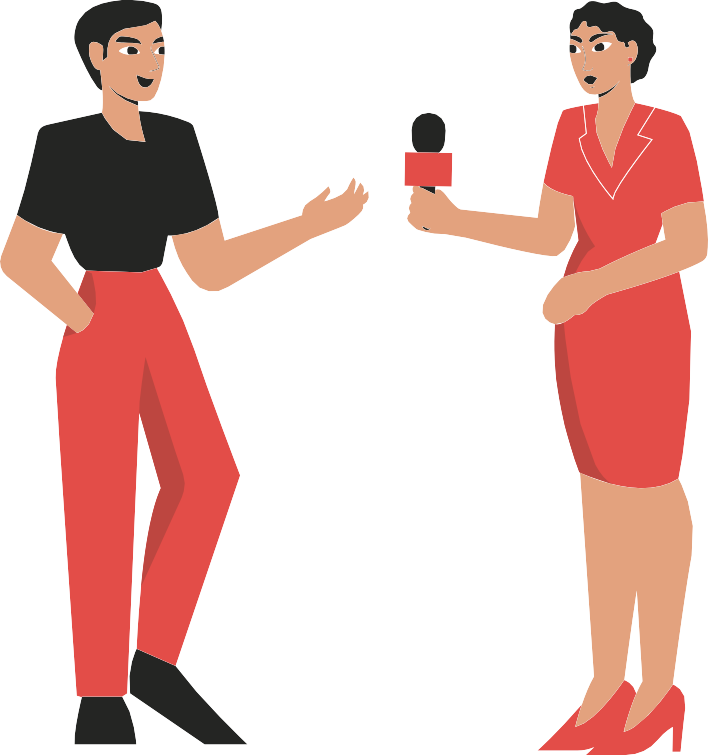 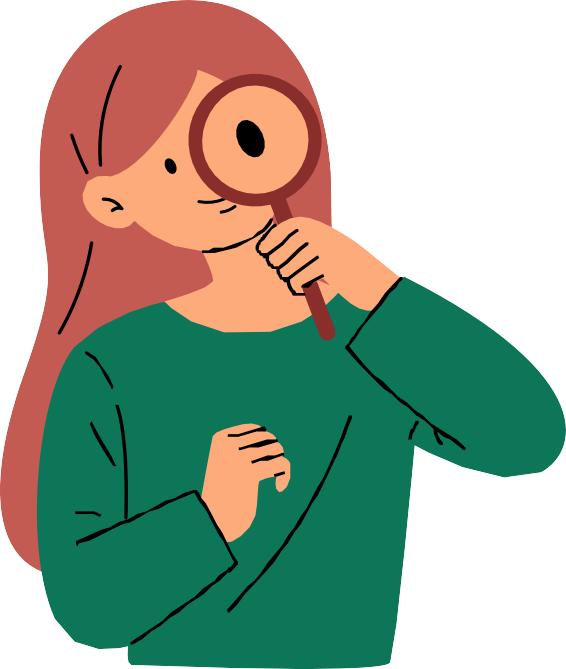 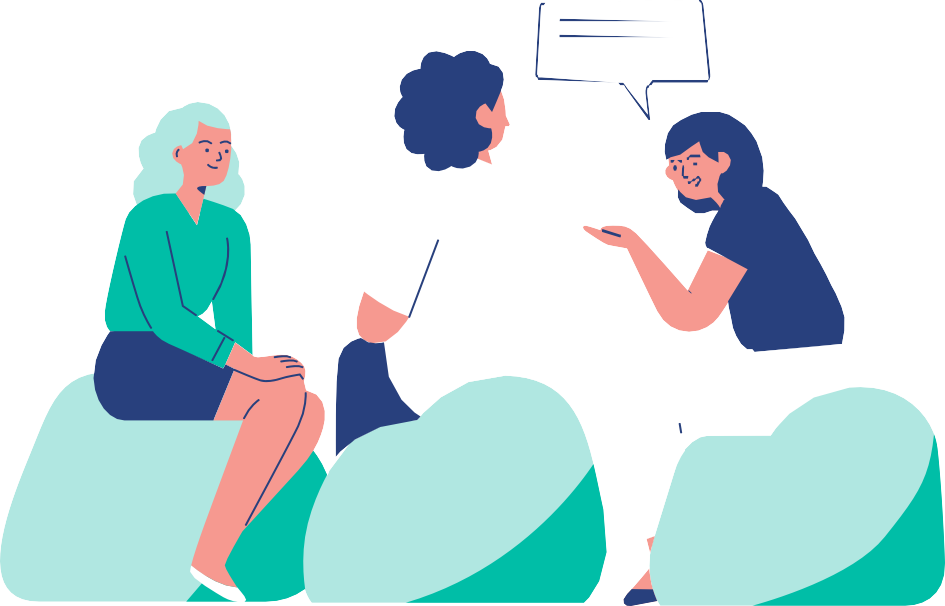 Focus Group
Gather a demographically diverse  group to hear their  opinions on presidential  candidates
In-Depth  Interviews
Interview presidential  candidates about their  platforms and plans.
Participant  Observation
Follow presidential  candidates as they  campaign for office.
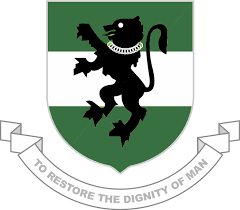 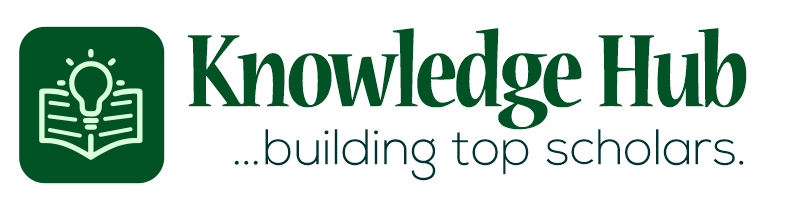 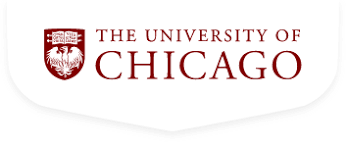 REFERENCES
THE PALGRAVE HANDBOOK OF URBAN ETHNOGRAPHY
ETHNOGRAPHY AND THE CITY
THE URBAN ETHNOGRAPHY READER
Italo Pardo, 
Giuliana B.  Prato (2017)
Richard E. Ocejo
(2013)
Mitchell Duneier, Philip  Kasinitz, Alexandra  Murphy (2014)
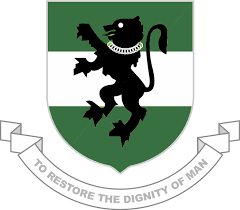 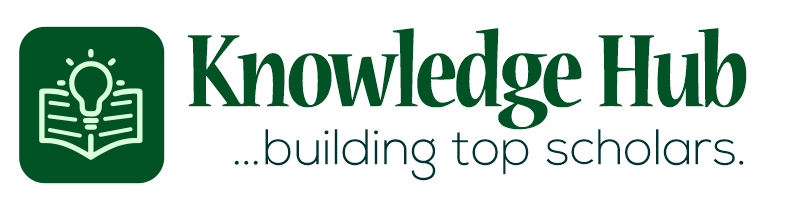 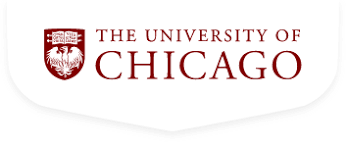 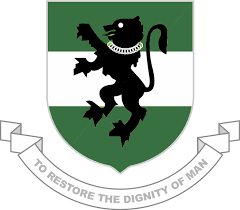 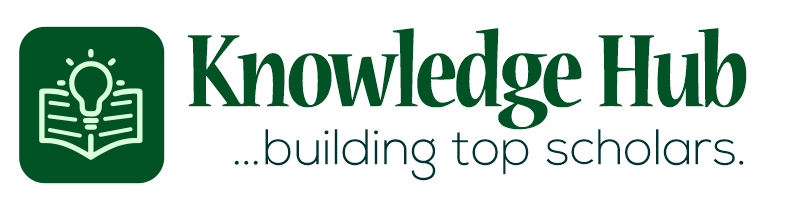 Historical Data and Communication and Media Research
Rotimi Olatunji  PhD, Lagos State University
Victor Ayedun-Aluma  PhD , University of Jos
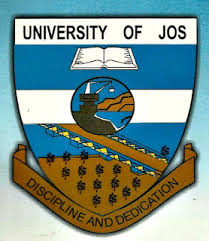 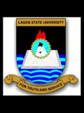 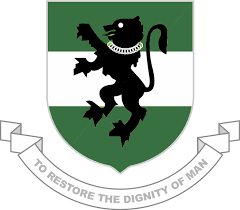 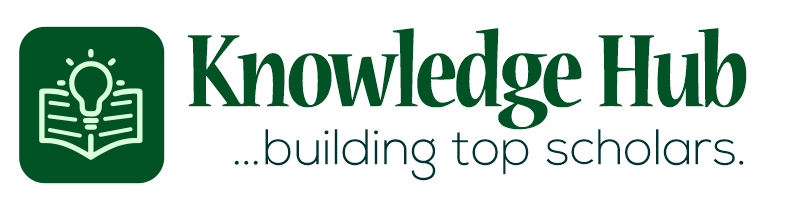 Historical Data and Communication and Media Research : Part 1
Rotimi Olatunji, PhD, arpa, MNIPR. MNAL
Professor, Faculty of Communication & Media Studies
Lagos State University, Ojo
Voice: +234 8034716840; E-mail: rotimi.olatunji@lasu.edu.ng
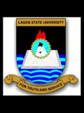 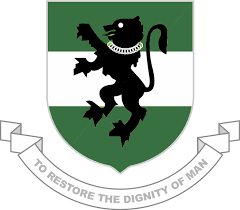 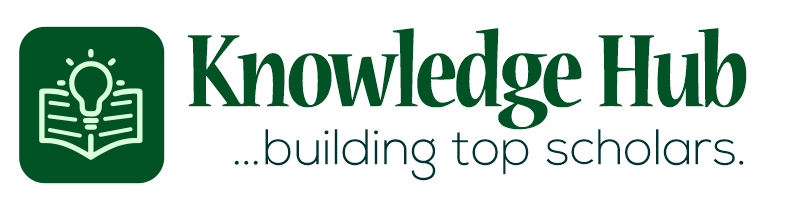 Objectives
Define the concept of Historical Research
Discuss the meaning and  purpose of historical research  
 Identify steps in Historical Research
 Identify Types and Sources of Historical Data
  Limitations of Historical Data
Recommendations
Historical Research
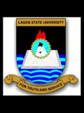 Historical Research
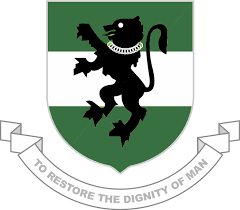 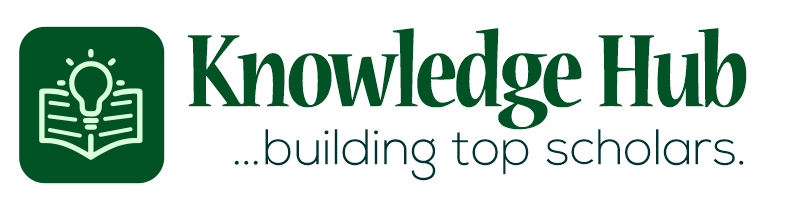 History is an integral part of humanity. It is not just about events based on past experiences. It is the records of past experiences that are reconstructed
Aborisade (1997, p. 2) defines research as “a systematic thinking strategy which involves a planned and formalized collection, analysis and interpretation of data for problem solving”.  
Historical research refers to the systematic collection and objective evaluation of data relating to past occurrences so as to gain understanding concerning causes, effects, or trends of these events that may help to explain present events, solve present problems,  anticipate or prevent future occurrences.  (Elina, et al 2009)
Historical research is  also called historiography or historical analysis, which refers to a method of discovering from records and accounts what happened in the past.
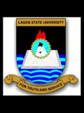 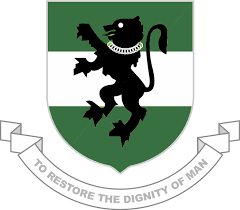 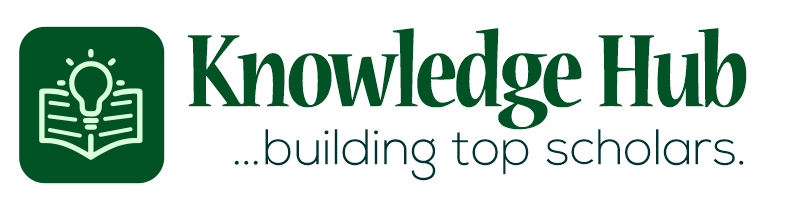 Purpose of Historical Research
To uncover previous events that occurred in the past that are not known to a current generation or group of people. 
Reconstructing the past systematically and objectively  so as to arrive at defensible conclusions
To understand the significance of events shaping an organisation, people or society
To study cause and effect relationships- immediate,  causative,  remote,  precipitating, etc.  
To study relationships between past and present events so as to gain better understanding about present events. 
To gain understanding about contexts of events
To record and evaluate the accomplishments of individuals, institutions, societies and nations
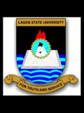 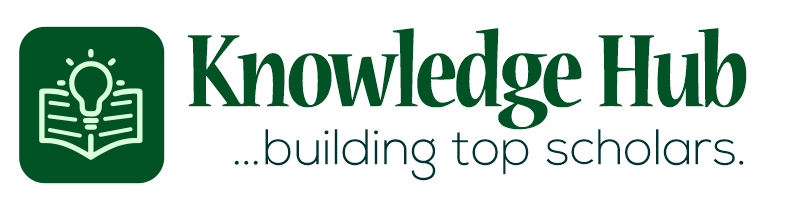 Typical historical research themes in  Communication & Media
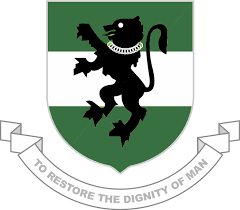 Typical research areas
Telecommunications
History of media institutions- e.g. History of Daily Times of Nigeria
Historical development of communication and media disciplines -  Journalism, Advertising, broadcasting, Public Relations, Telecommunications) in Nigeria, etc. 
Biographies of Media personalities- Unexpected Turns- Prof Idowu Sobowale
Speeches of Leaders
Comparative history of the Media 
History of Media technologies-  History of the Telephone 
History of Media Cultures, etc. 
 Olatunji, R. W. (2011). “Newspapers’ Cartoons Portrayal of Human Rights Abuses in Periods of Economic Deregu	lation in Nigeria” (pp. 171-188). In Oso, Lai and  Umaru, Pate  (eds). Mass Media and Society in Nigeria. Lagos, Nigeria: Malthouse Press Limited. (ISBN 978-978-8422-28-0)(Nigeria)
Hassan, O. Olatunji, R. & Jimoh, J. (2022). Press freedom in Nigeria during the administration of President Goodluck Ebele Jonathan (2010-2015), (pp. 645-650). In Asif, M. (Ed.) International Asian Congress on Contemporary Sciences-VI. Van Turkiye: IKSAD Publications.
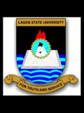 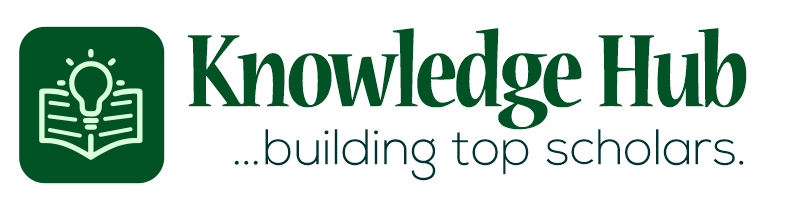 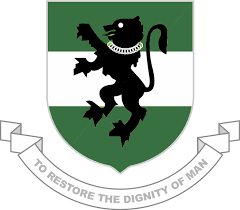 Steps involved in Historical Research
Developing a Paperwork management System 
Selecting the problem/topic (brainstorm, consult, read)
Background reading for Historical Context 
Narrowing your topic E.g. History of Newspaper organisations in Nigeria or History of the Daily Times of Nigeria? 
 Gathering and Recording  information- citations, bibliographies, etc.
Analysing and interpreting  sources- identify elements of change & continuity; historical context; interrogate sources looking out for who created sources, when, why etc. Use internal and external criticism 
Develop a Thesis- one sentence that represents an argument about the topic. 
 Report writing
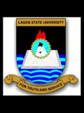 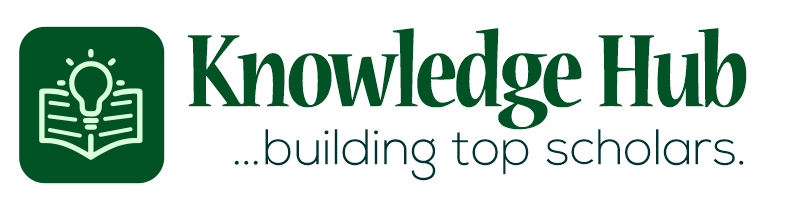 Primary Vs. Secondary Data  sources
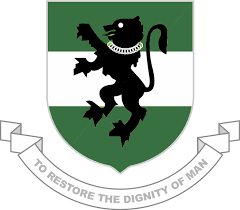 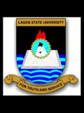 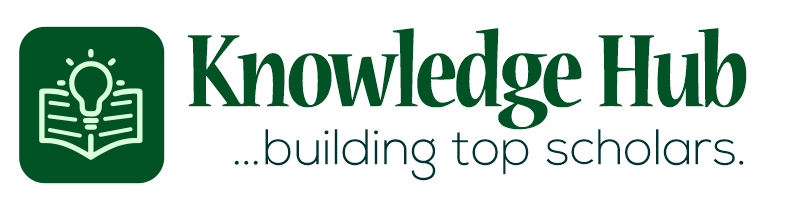 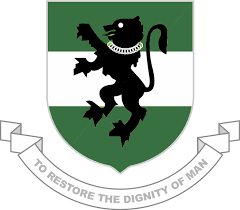 Primary Sources of Historical Data
Two categories-Material & Non-material primary sources .  Examples include: 
Archaeological/media artefacts-  Broadcast equipment, Print Technologies, Electronics, architectures,  furniture 
Documents of record- charters, treaties, minutes of meetings, Diaries , letters, 
Chronicles 
Family and personal   oral history, pictures, sound recordings
Autobiographies
Polemical, oratorical documents, Speeches
Customs and folklore; living cultures- Anthropological evidences  
Handbooks, directories, Yellow pages
Media artefacts – newspapers/ magazines/ radio/TV news recording
Artistic works – Rock paintings, cartoons, etc.
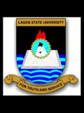 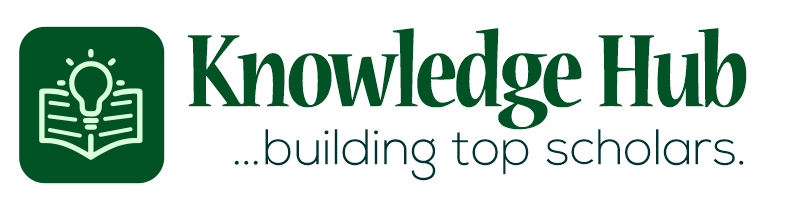 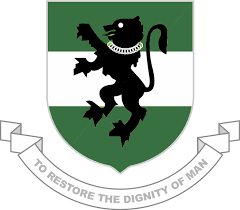 Secondary Sources of Historical Data
Secondary sources may appears as 
(1) research articles 
(2) monographs 
 (3) textbooks 
(4) biographies
Secondary sources interpret, include, describe, or draw conclusions, based on primary sources
Historical researchers use secondary information sources  to present evidence, back up arguments and statements, or present an opinion. 
Secondary sources are often the creation of the historian
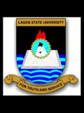 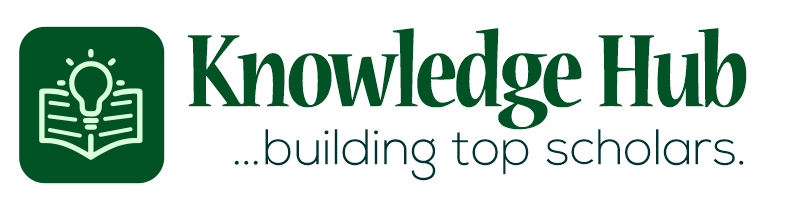 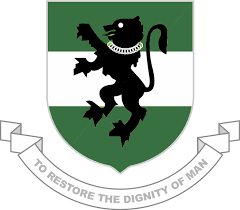 Evaluation criteria for Primary and Secondary Data sources
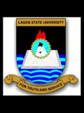 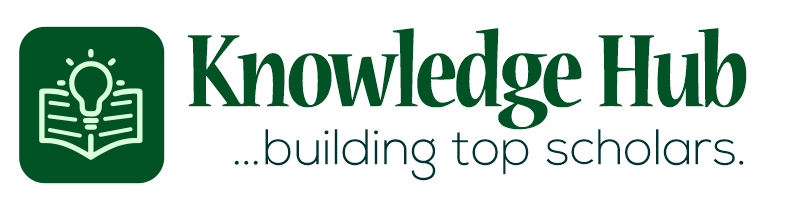 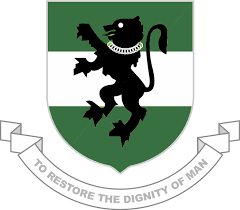 Limitations of Historical Data
Reconstruction and interpretation of historical data do not easily enhance historical absolute but relative objectivity
The remoteness of the historical researcher from the events creates the challenge of accuracy in interpretation
To address the above, there is the need for  critical  ethical consideration  for “positive skepticism” or Infallibility : 
Researchers should doubt their own findings and those of others. As  (producers and) consumers of research, we should not believe everything we read. We call this positive skepticism. This term does not mean unyielding disbelieve but rather the habit of checking the evidence. Skepticism requires us to distinguish poor research, unworthy of our belief, from good research, which deserves at least provisional acceptance. – (Dooley 2004, p. 4).
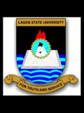 Concluding remarks
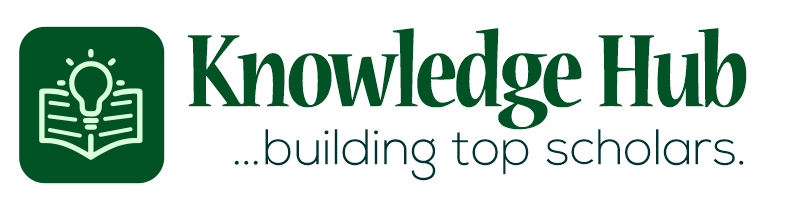 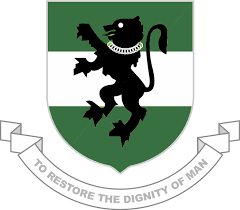 Historical research almost always combines both primary and secondary sources of data 
The historical researcher simultaneously combines several roles of “finding, sifting, and presenting the evidence in combination (that involves) the skills of a detective, a scientist, a judge, and an artist” Satpathy, (n.d., 120)
Historical data sources are as relevant as the interpretations derived from them. 
History is not merely the record of past events, it is the reconstruction of past events, based on meanings derived from a combination of data sources that have been systematically collected .
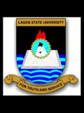 References
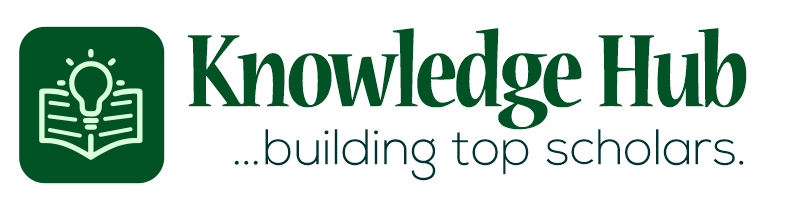 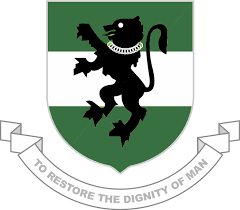 Aborisade, F. (1997). Research Method: A Student Handbook. Lagos: Multifirm Limited (Publishers). 
Dooley, D. (2004). Soial research methods  (Third Edition). New Delhi: Prentice –Hall of India 
Private Limited. 
Elina, T., Akrivi, K. Castas, V., Georgis, L., & Constantin, H. (2009). Capturing the historical research methodology: An experimental approach.  https://scholar.google.com/scholar?q=Elena,+T.+et+al.+Capturing+the+historical+research+methodology:+An+experimental+approach&hl=en&as_sdt=0&as_vis=1&oi=scholart On 22/1022
Figaro, R. (2015). The historical method(s) in communication research, MATRIZ, Vol. 9, No. 2, pp. 143-164. 
Satpathy, B.B. Historical theory nd methods, DDCE/History (M.A.) SLM/Paper-VI https://ddceutkal.ac.in/Syllabus/MA_history/Paper_06.pdf  on 22/10/22
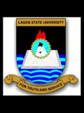 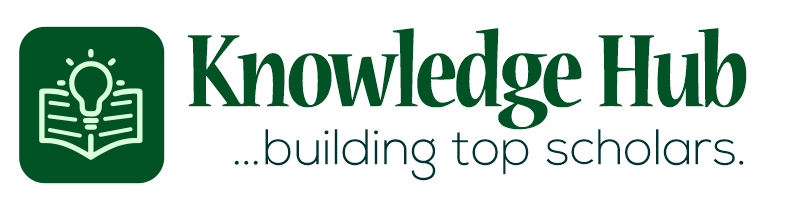 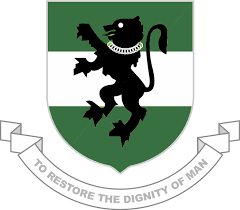 Historical Method
Part 2

VICTOR AYEDUN-ALUMA  PhD
Professor of Communication and Change
University of Jos, Nigeria
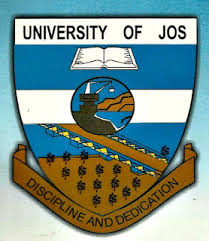 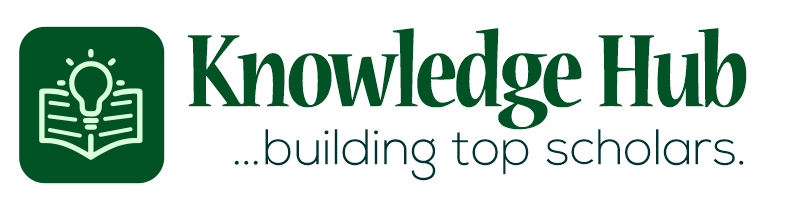 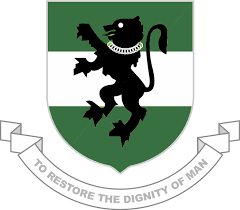 Content
Introduction
Historical data analysis
Reconstruction and report writing
Conclusion
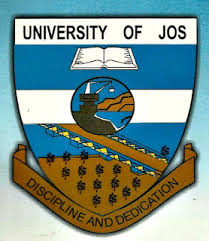 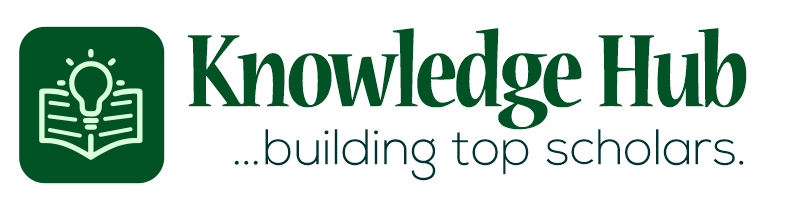 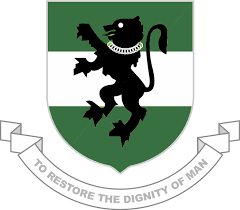 Introduction to Part 2
Greetings, everyone. 
In this session, my task is to lead the discussion of subtopic (iii) Historical Data Analysis, and (iv) Reconstruction and Report Writing (in Media and Communication Research). 
Thankfully, Prof. Olatunji agreed to do the tougher task of leading the discussion of subtopic (i) Nature and Sources, and (ii) Significance and Limitations of Historical Data (in Media and Communication Research). 
So, off we go!
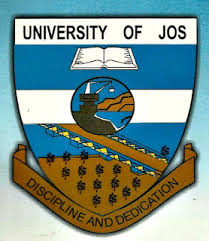 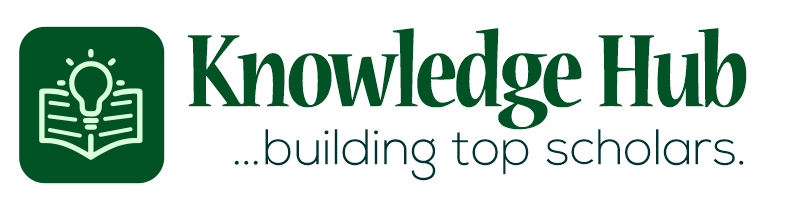 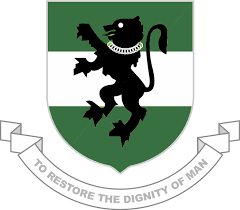 Introduction cont.
Um … a little clarification.
In this activity, I presume I’ll be in a conversation with fellow students … some of whom will know a lot more than I do. 
So, I recognize that some of the thoughts I share might not be totally correct, and I welcome corrections from you.
After all, the best scientists accept that the outcome of what they do is falsifiable … always falsifiable!
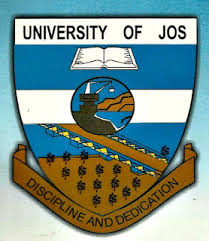 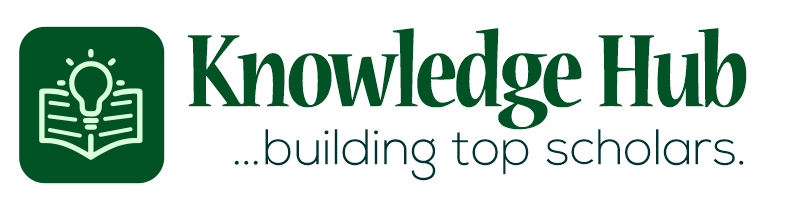 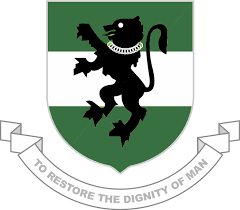 Historical data analysis 1
So, you have some (good) historical data and you’re ready to analyze them.
First step: ensure that when you review your data they fit organically – not superficially – with the other elements in Toulmin’s (as simplified by Merrigan & Huston) research-as-argument schema.
In summary, the schema says: your data should support (or not support) your research provided your warrants (i.e. the grounds on which you walk from data to claim) are sound.
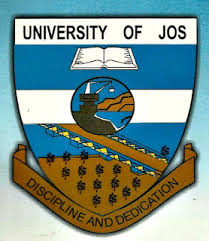 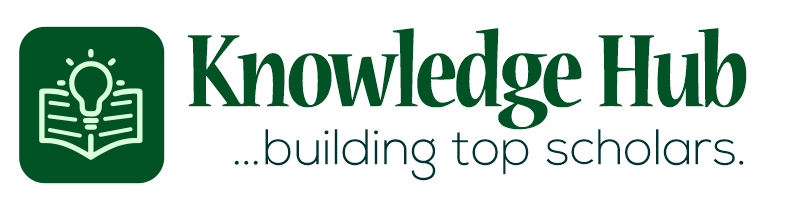 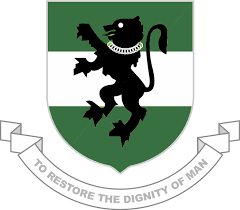 Historical data analysis 2
Second step: organize your data into conceptual categories (a.k.a. brown boxes) that are generated from your claim.
It’s interesting that the organization can be digitally-based or non-digitally-based. Both modes I believe are (equally!) effective. Okay, one is faster than the other, but the thinking – the making of inference – for now probably depends more on the human ability than the machine.
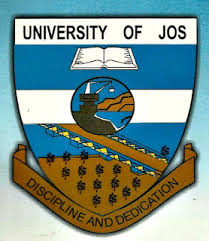 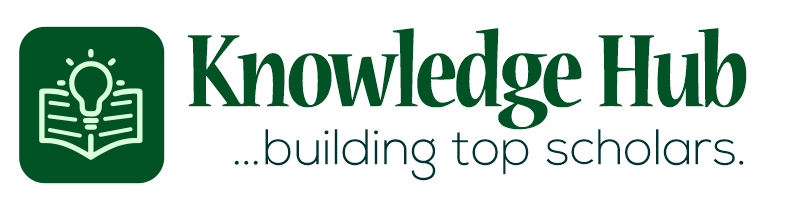 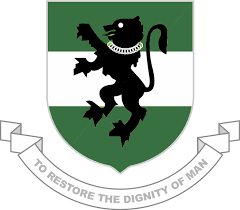 Historical data analysis 3
Third step: set up connections (i.e. logical operation connectors) between the categories. Again the connections should be required (necessitated) by your claims.

For example, If first elder’s recollection of an event greatly matches second elder’s recollection, then it is probably true that the event occurred as recounted.
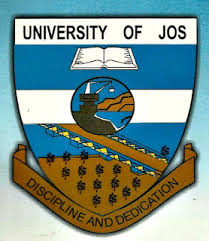 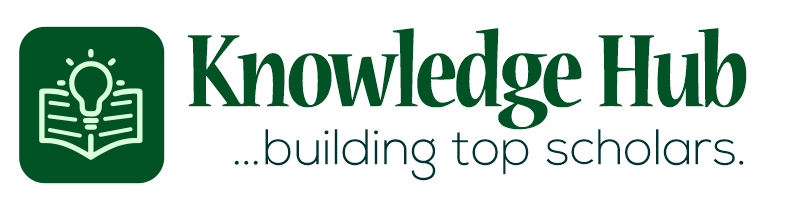 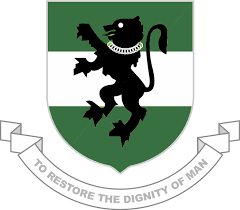 Historical data analysis : An illustration 1
#1 - 	(a) 	I come across a cache of Arabic language manuscripts in 			an Igbo-speaking village in Eastern Nigeria.  
 
 	(b) 	I interview elders in the village as well as elders among 			neighboring 	villages about the origins of the manuscripts. 
 
 	(c) 	I obtain translations of the manuscripts from linguists at 			UNN and we find that they contain records of the everyday 		life experiences of a Hausa-speaking community that 			apparently lived on the site a long time ago.
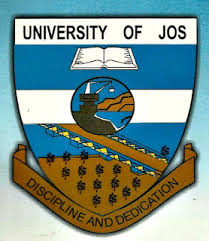 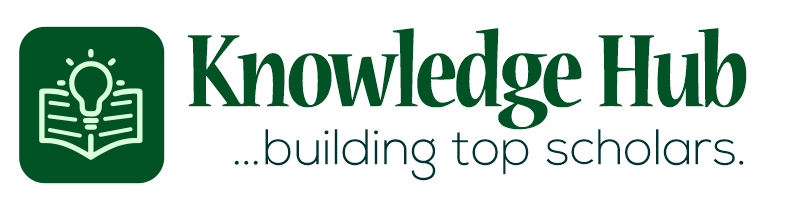 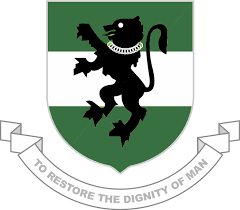 Historical data analysis : An illustration 2
#I - (d) 	I probe further and a priest shows me some utensils and 			ornaments 	that look “aged” and are of a very different 			style from what is commonly used today in the village. 
 	 
	    (e) 	The priest says he found the artifacts in the sacred grove. 
 	 
	    (f) 	Archaeologists at UI date the utensils and ornaments as 			about 1000 	years old.
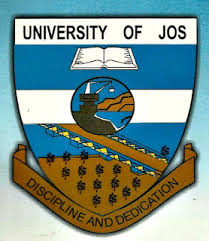 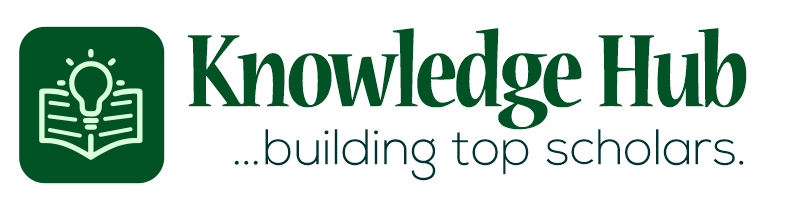 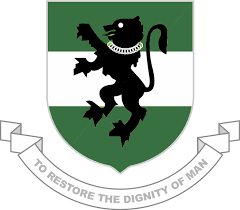 Historical data analysis 4
#II – (Based on #I) I reason and formulate the claim that an immigrant 	community, that probably traveled over the Sahara, settled and 	lived on “the site” about 1000 years ago. 

#III – (Based on #II) I set up three conceptual categories (brown 	boxes) and “toss” the data in A into at least one of the three 	brown boxes. I label the three brown boxes: immigrant; trans-	Saharan travel; and about 1000 years ago.
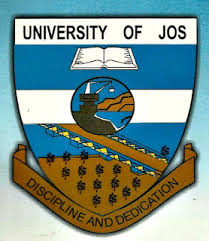 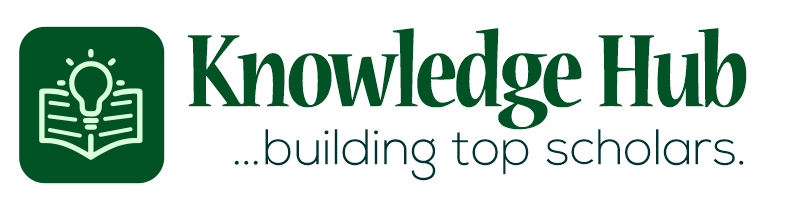 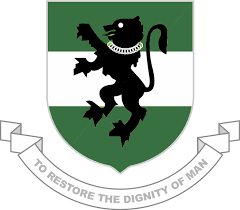 Historical data analysis  6
#IV – (Based on #III) I argue, or set up logical connections among the 	conceptual groups of data, thusly: 
   (i) 	if no neighboring villages have a similar “heritage,” then the	community of interest was immigrant; 
   (ii) 	the community of interest traveled over the Sahara because the 	manuscripts are in the Arabic language whose native speakers 	about 1000 years ago would have traveled over the Sahara to 	reach what is today called Eastern Nigeria; and 
   (iii) 	the community of interest lived on “the site” about 1000 years 	ago if 	scientific dating procedures establish that the utensils and 	ornaments found on “the site” today are about 1000 years old
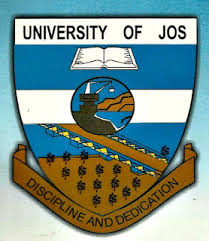 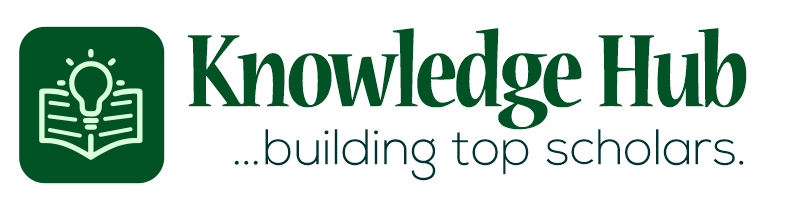 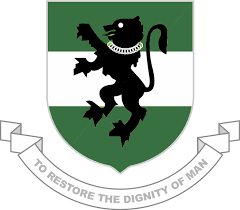 Reconstruction & Report writing 1
A reconstruction is “an impression, model, or re-enactment of a past event formed from the available evidence”.
Three points should be noted: 
	(i) The historical account or report is a mental construction of the 	actual event(s) but 
	(ii) it (the construction) is built out of factual evidence.
	(iii) Facts are called evidence in relation to the historian’s or 	researcher’s claim(s).
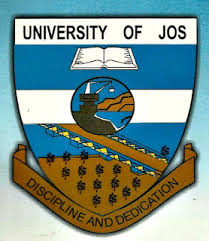 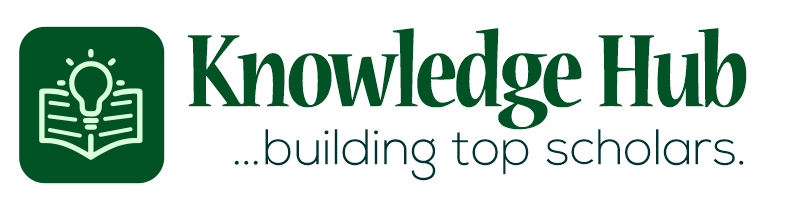 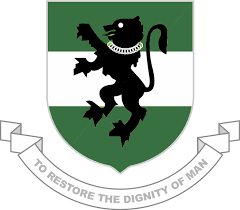 Reconstruction & Report writing 2
The primary issues of historical report writing concern the structuration and narration of the claim(s) and the evidence resulting from historical research.
The secondary issues concern the “accuracy, felicity, and fluency” of language used in the report.
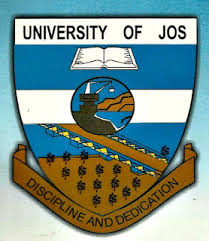 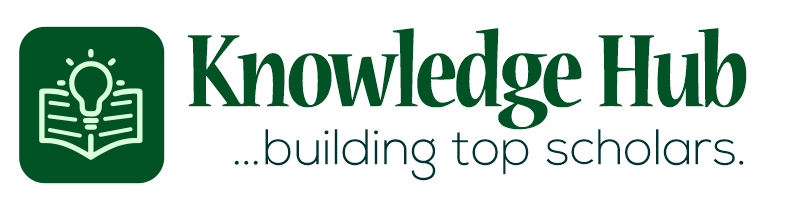 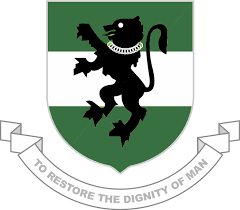 Reconstruction & Report writing 3
Structuration refers to how the historian/researcher organizes the raw material (or events) of history. Possible structures are: cause-effect, spatial, chronology, etc.
Narration refers to the storytelling techniques used by the historian/researcher.
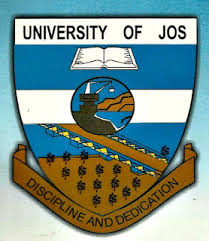 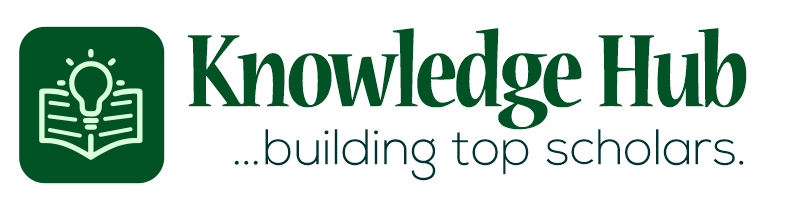 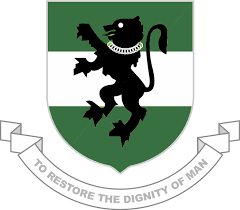 Conclusion
So, which parts of the foregoing statements do you think are not “necessarily” true?
How would you amend them?
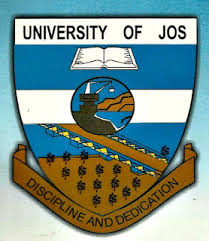 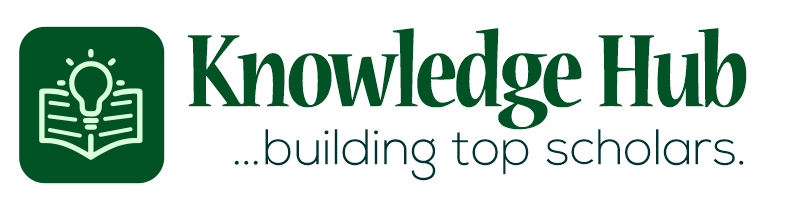 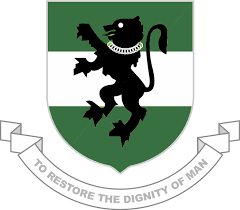 Selected Readings_1
Agbaje, A. A. B. (1992), The Nigerian press, hegemony, and the social construction of legitimacy. Lewiston: Edwin Mellen Press.
Ahmad, G. (2016), The rise and fall of the New Nigerian newspaper. Zaria: Ahmadu Bello University Press.
Akinyemi, A.B. (1979), The British press and the Nigerian civil war: The godfather complex. Ibadan: University Press.
Ayedun-Aluma, V. (2018) “What is research design?,” in Ayedun-Aluma, V., Ajibade, O., & Folayan, B.J. (eds), Research methods in communication and media studies. New York: Franklin International Publishers, pp.50-56.
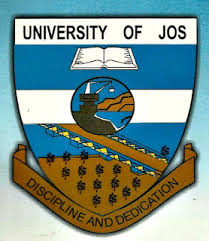 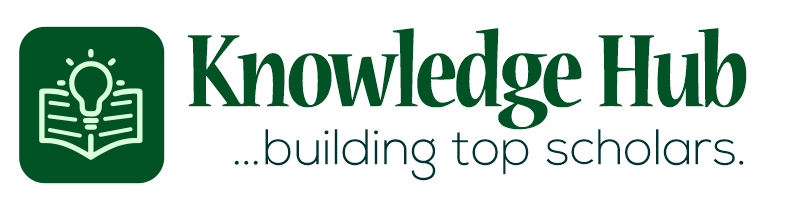 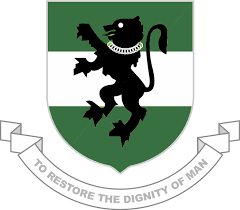 Selected Readings_2
Cole, J. & Hamilton, J.M. (2007) “A natural history of foreign correspondence: A study of the Chicago Daily News, 1900-1921,” J&MC Quarterly, Vol. 84, No.1., Spring 2007, 151-166.
Dray, W. (1966), Philosophical analysis and history. New York: Harper & Row, Publishers.
Echeruo, M.J.C. (1977), Victorian Lagos: Aspects of nineteenth century Lagos life. London: Macmillan Education.
Mizuno, T. (2005) “Federal government uses of the Japanese-language press from Pearl Harbor to mass incarceration,” J&MC Quarterly, Vol. 82, No.1., Spring 2005, 148-166
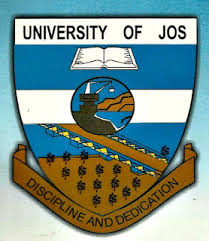 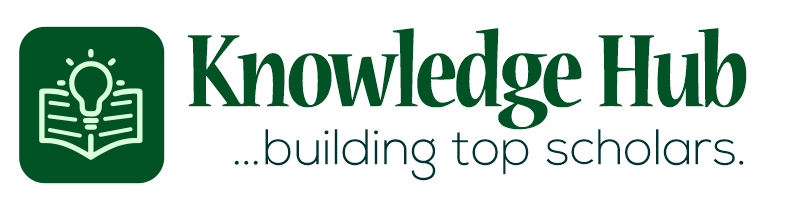 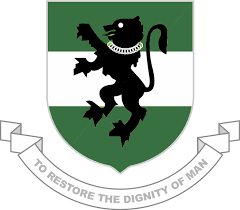 Selected Readings_3
Nord, D. P. & Nelson, H. L. (1981) “The logic of historical research,” in Stempel, III, G. H. & Westley, B. H. (eds), Research methods in mass communication. New Jersey: Prentice-Hall, pp.278-304.
Omu, Fred I.A. (1978), Press and politics in Nigeria 1880 – 1937. London: Longman.
Salevouris, M.J. with Furay, C. (2015), The methods and skills of history: A practical guide, 4th ed. West Sussex: John Wiley & Sons. 
Smith, M.Y. (1981) “The method of history,” in Stempel, III, G. H. & Westley, B. H. (eds), Research methods in mass communication. New Jersey: Prentice-Hall, pp.305-319.
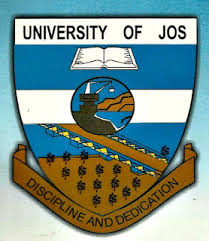 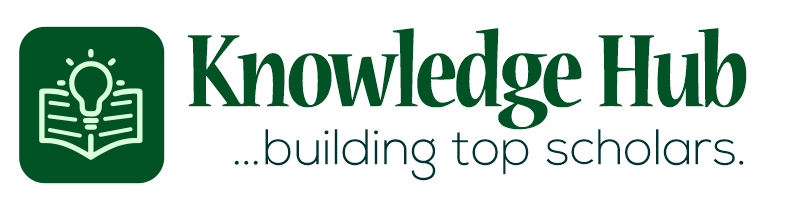 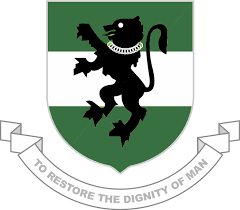 Daalu!
Thank you so much for engaging with us.
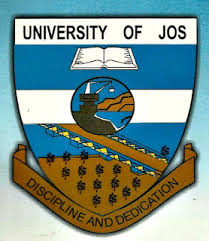 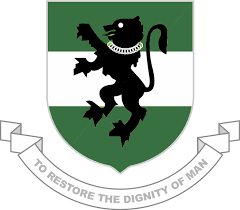 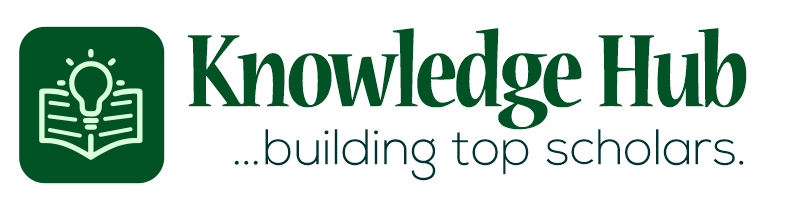 Mixed-Methods Research: 5 popular qualitative research methods
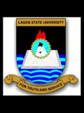 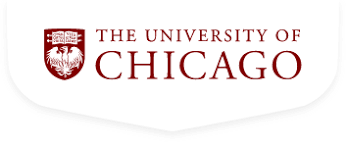 THANK YOU
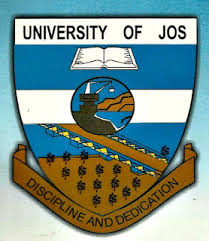 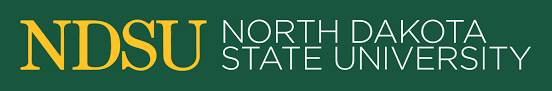 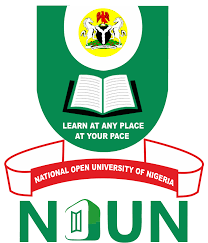 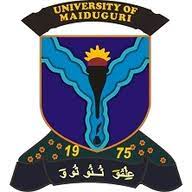 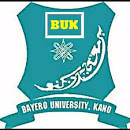